Review on Vorticity
Vorticity
Vorticity and circulation are both measures of fluid rotation
Vorticity: measure of rotation at a specific point
Circulation: measure of rotation over an area

For incompressible fluid, vorticity equation can be expressed as:




Baroclinic generation term can be written in terms of buoyancy:
Total vorticity
tendency
local
tendency
advection
tilting and
stretching
baroclinic
generation
friction
We will revisit baroclinic term later in semester.
Vorticity
z
y
x
x
Vertical Vorticity
Vertical vorticity tendency is written as (neglecting friction)




Lets unpack and interpret the “tilting and stretching” term
Note that buoyancy does not directly generate vertical vorticity.
local
tendency
advection
tilting and
stretching
stretching of 
planetary
vorticity
total
tendency
tilting and
stretching
tilting
stretching
Tilting
Tilting of horizontal vorticity generates vertical vorticity couplet
z
z
X
X
x
x
Stretching
Convergence (divergence) spins up (down) vertical vorticity beneath (above) max updraft
z
z
max w
x
x
Origin of Midlevel Rotation in Supercells
Begin with vertical vorticity equation
Vertical vorticity equation (neglect Coriolis, baroclinic and friction terms)


Expand


Expand fully
advection
tilting and stretching
horizontal advection
vertical
advection
tilting
stretching
tilting
horizontal advection
stretching
vertical
advection
Linearize and neglect product of perturbation terms





Rewritten in reference frame moving with storm
advection
tilting
mean vertical shear
mean velocity vector (horizontal wind only)
tilting
advection
Comments on linearized equation
Interpretation of tilting term
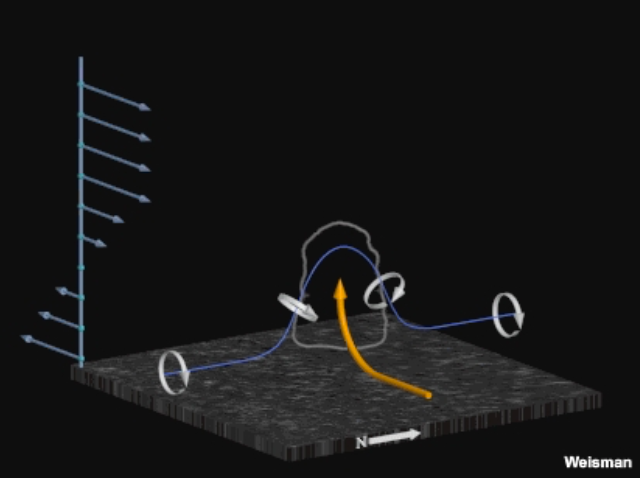 Tilting term produced vorticity couplet that straddles the updraft core


Negative vorticity is located left of the shear vector


Positive vorticity is located right of the shear vector
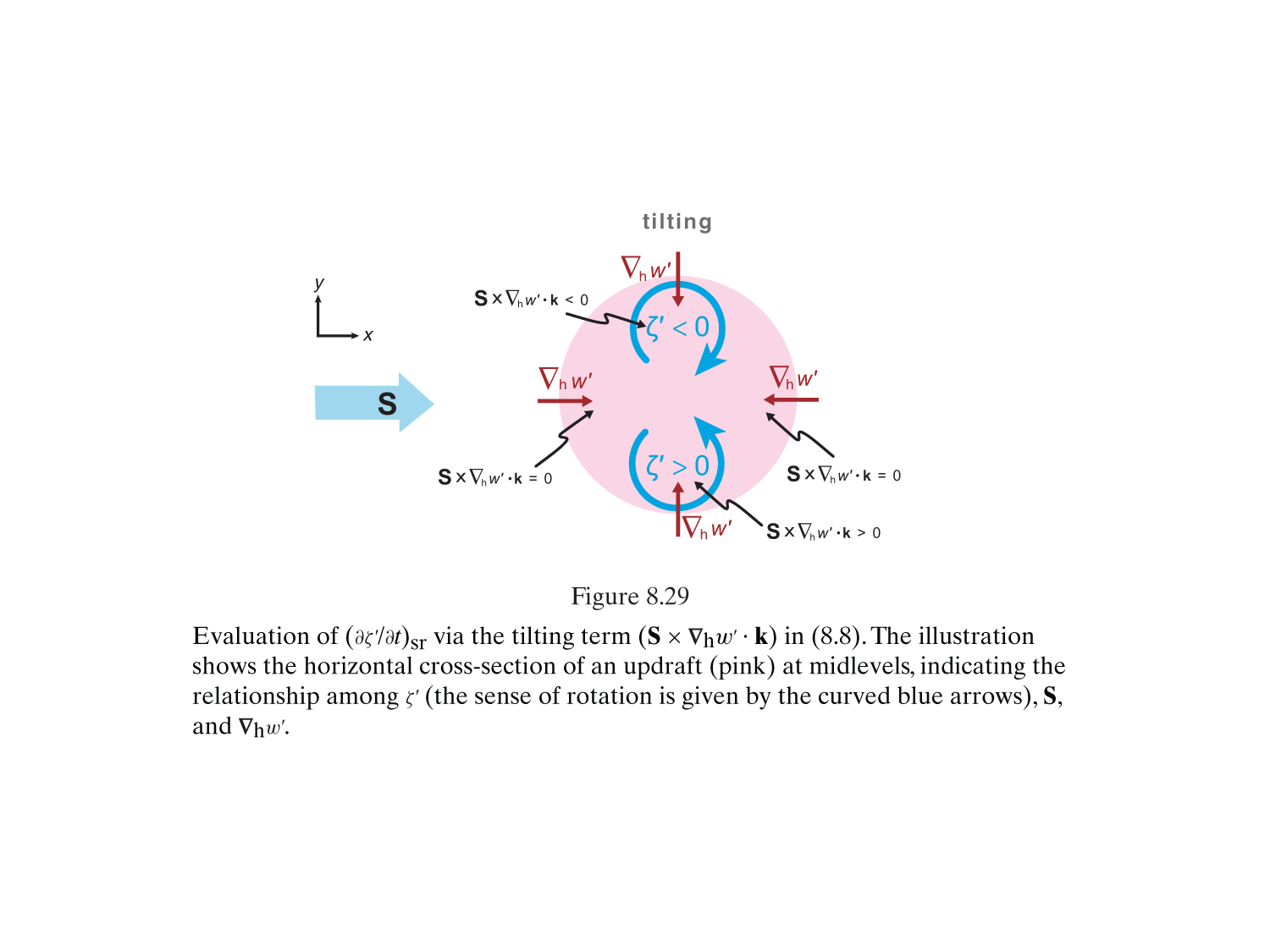 Source: MR (2010)
Interpretation of advection term
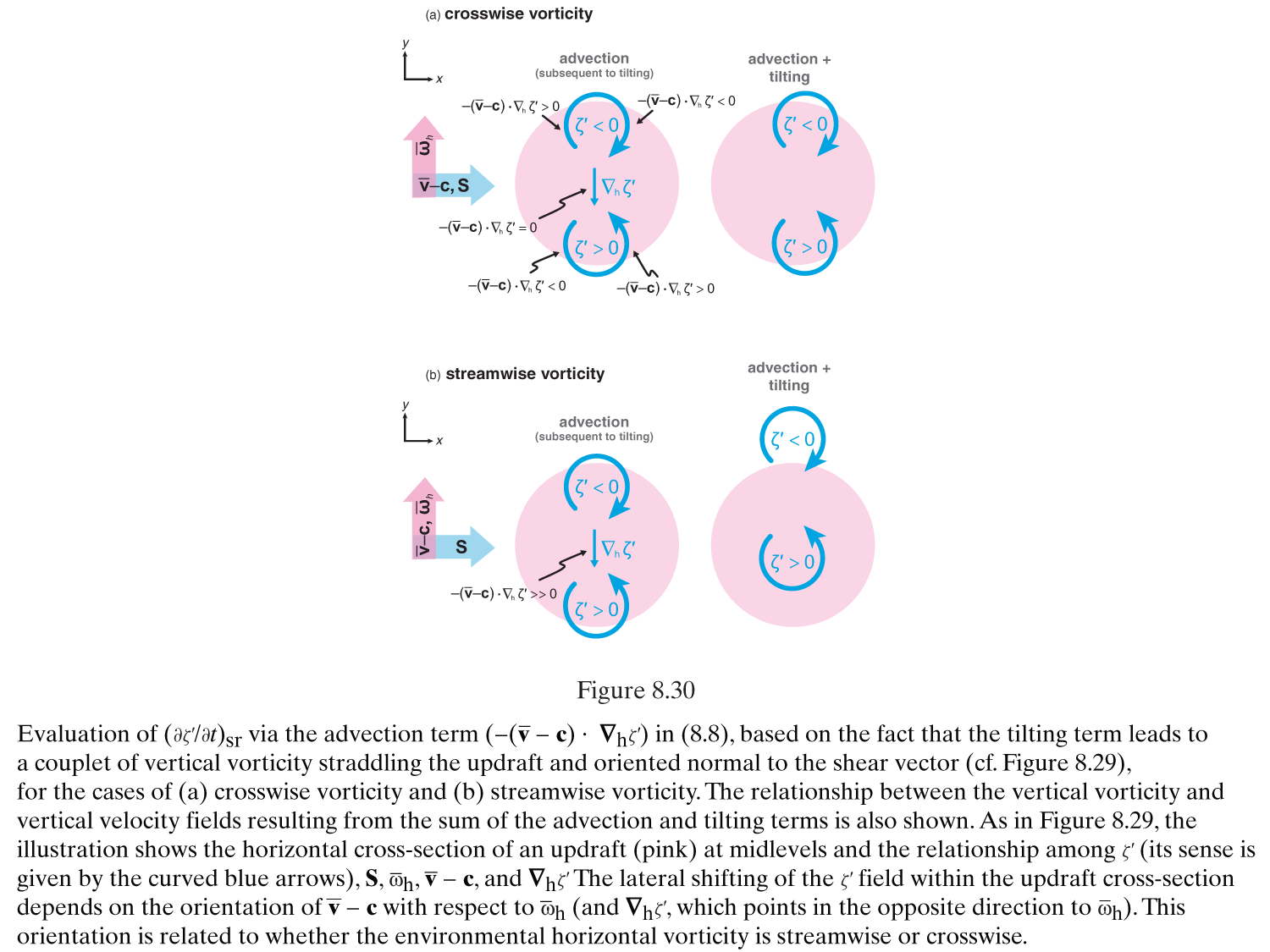 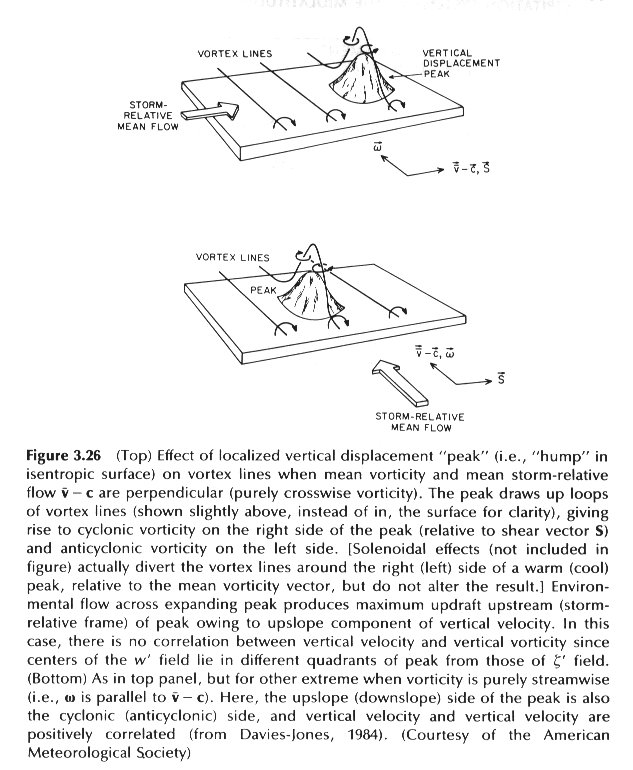 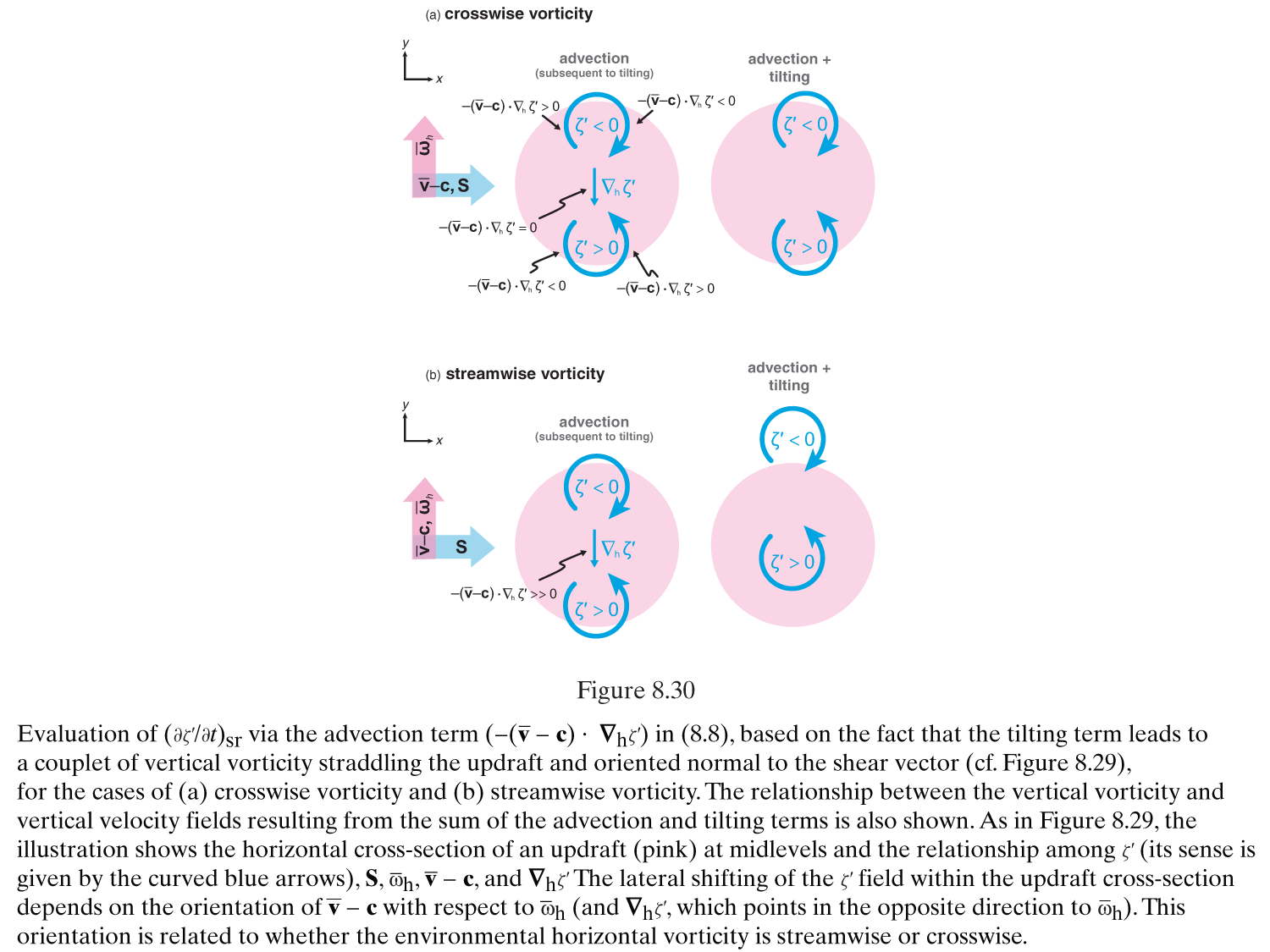 Source: MR (2010)
Interpretation of advection term
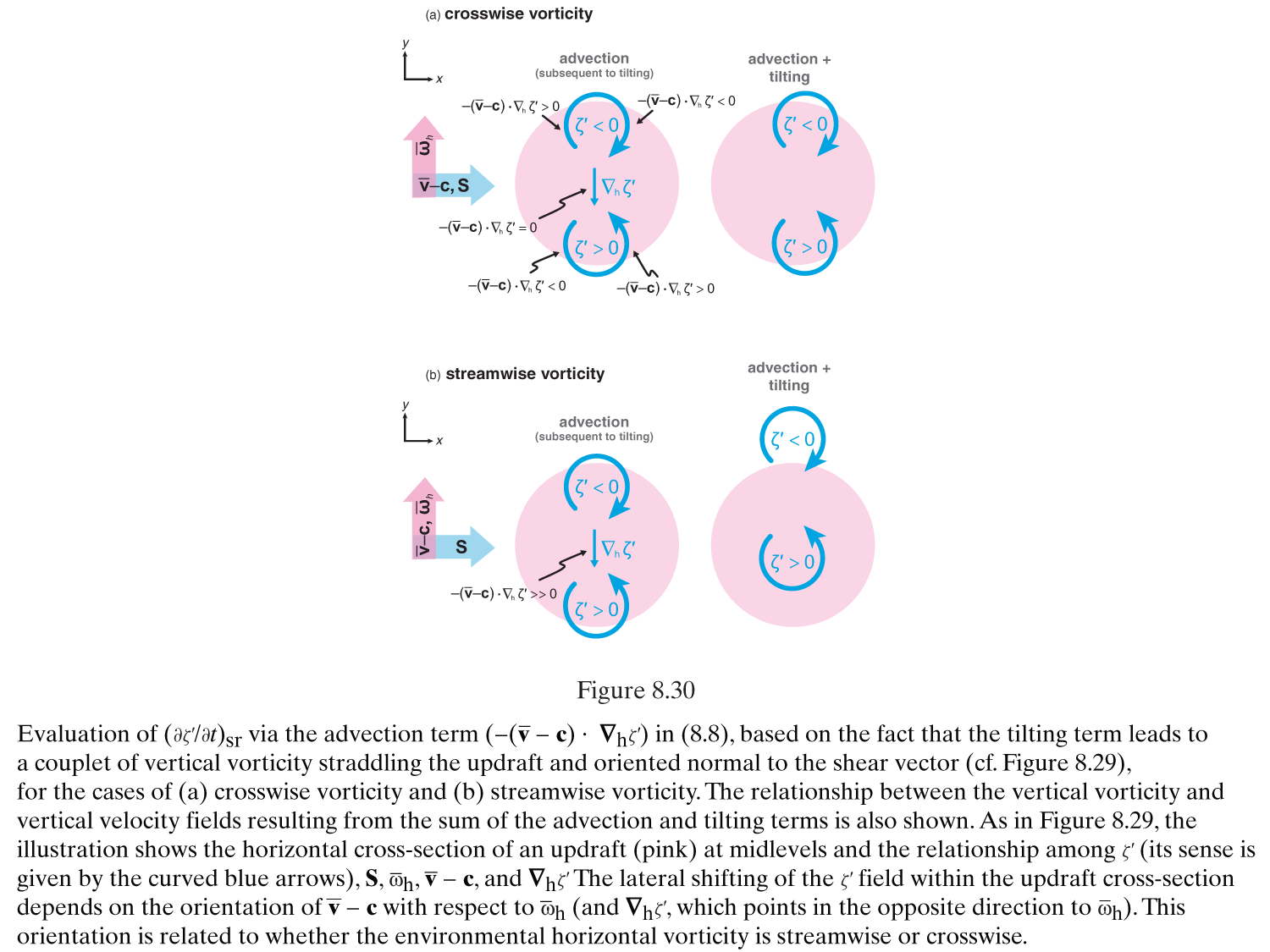 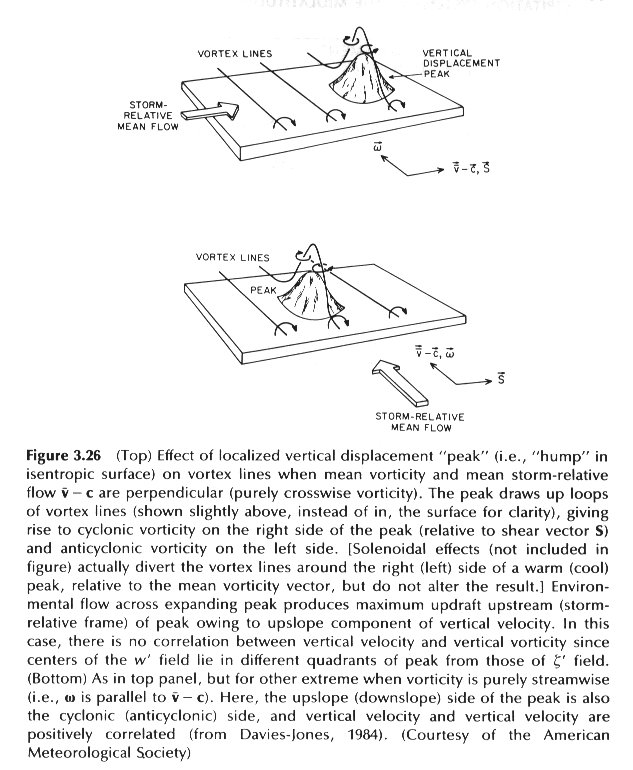 Source: MR (2010)